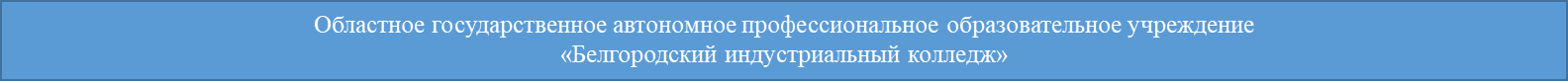 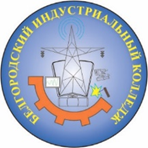 Паспорт проекта «Повышение эффективности поиска учебной  информации на уроках и внеурочной деятельности в преподавании дисциплин общеобразовательного цикла через использование электронных библиотечных систем»
Наименование органа власти: Департамент образования
Наименование ПОО : ОГАПОУ «Белгородский индустриальный колледж»
Адрес: г. Белгород,  пр. Б.Хмельницкого, 80
Границы процесса:  от момента получения задания на получение литературы до момента его выполнения
Дата начала  проекта:13.01.2021г.
 Дата окончания проекта: 29.06.2021г..
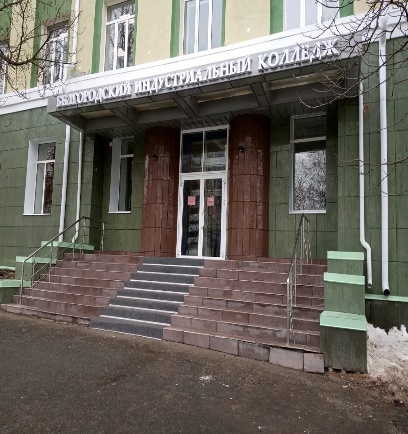 Общая информация
Обоснование выбора процесса
1. Наличие обучающихся и преподавателей, неудовлетворённых процессом поиска необходимой информации для подготовки к учебным занятиям и внеклассным мероприятиям (78%).
2. Многократно ежедневный повторяющийся процесс.
3.Большое количество участников процесса –более 1500 человек.
4. Количество обрабатываемых в процессе документов – 4.
5.Нарушаются сроки подготовки материала от 10 до 50 минут.
6.Отсутствие в библиотеке необходимого учебного пособия, необходимости повторного, дополнительного запроса
Цели проекта
Сокращение времени протекания процесса поиска информации на 55% к 29.06.2021 года
1. Сокращение временных потерь при  поиске нужной литературы  для учебных занятий и внеклассных мероприятий
2. Повышение удовлетворённости работы обучающихся участников учебного и воспитательного процесса  системой взаимодействия 
3.Создание единой платформы для обмена информацией участниками учебного и воспитательного процесса.
Использование электронной библиотечной системы
Эффекты проекта
1
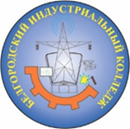 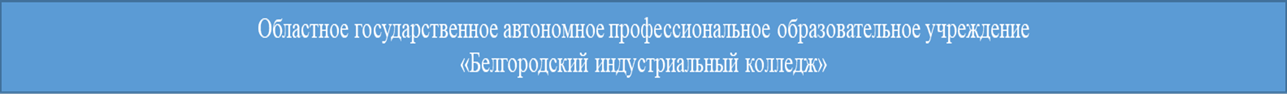 Команда проекта
Руководство проектом
Заказчик проекта
Руководитель проекта
ФОТО
ФОТО
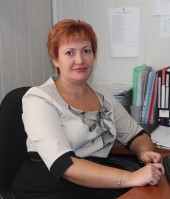 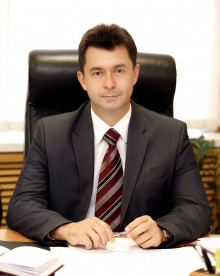 Логотип организации
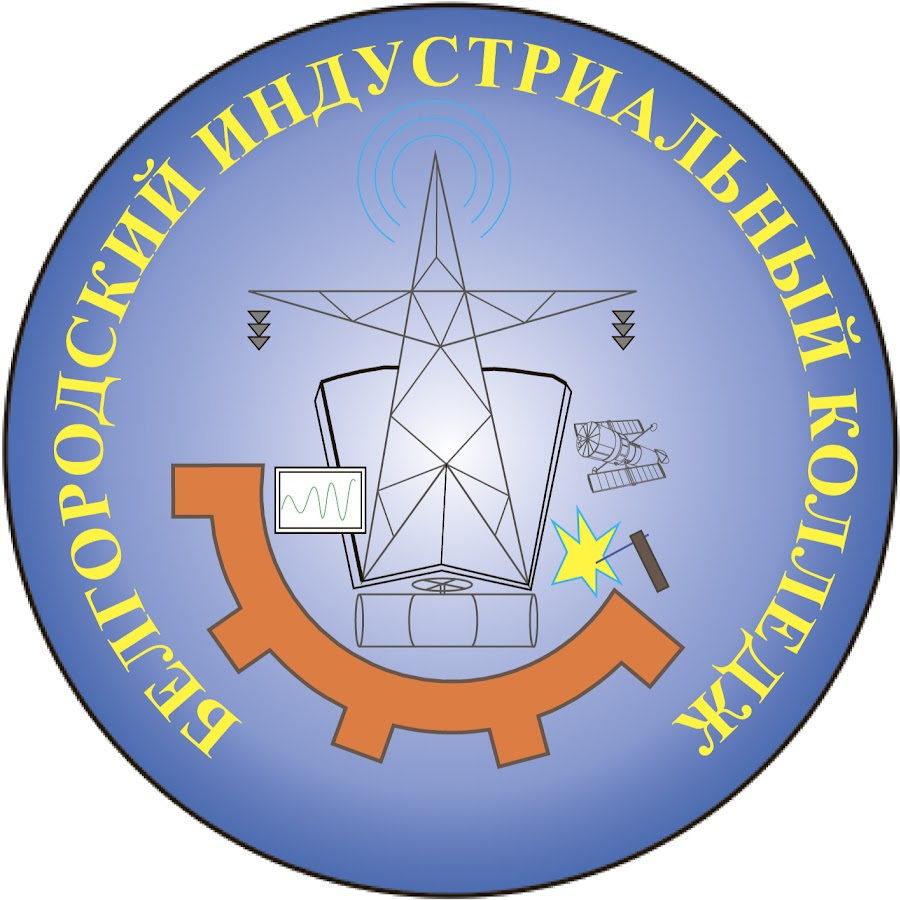 Беляева Г.Н.,
 зав.отделением
Шаталов О.А. 
директор ОГАПОУ «БИК»
Рабочая группа проекта
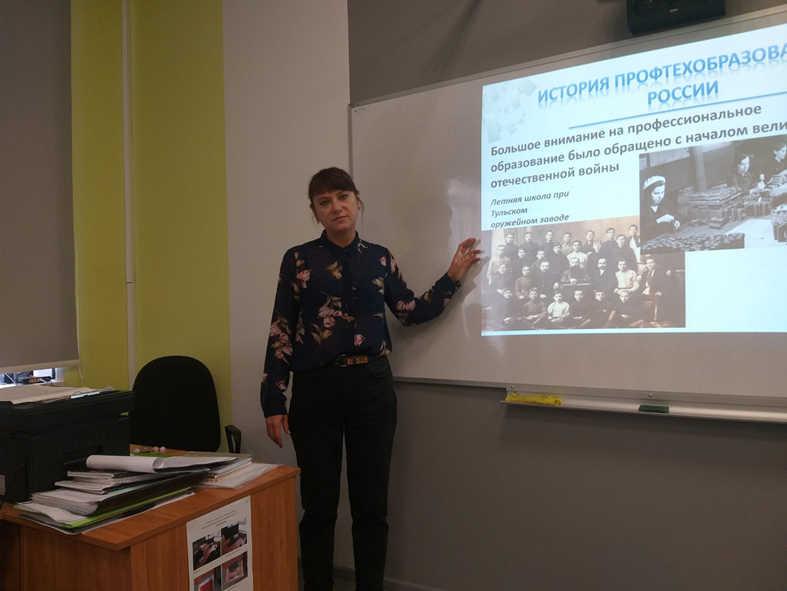 ФОТО
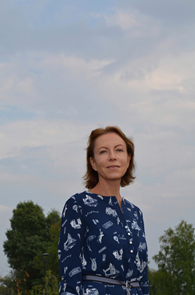 ФОТО
ФОТО
ФОТО
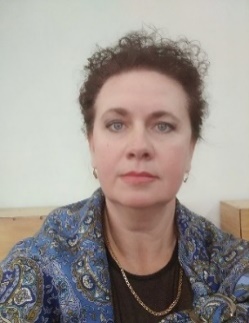 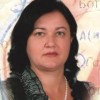 Горлова Е.В. Преподаватель ОГАПОУ «БИК»
Конобиевская М.И. Преподаватель ОГАПОУ «БИК»
Гонтарь Т.Л. Преподаватель ОГАПОУ «БИК»
Деревнина О.В.
Преподаватель ОГАПОУ «БИК»
2
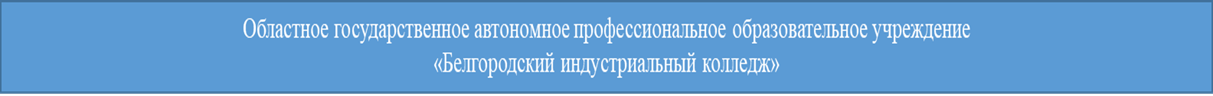 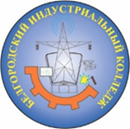 Карта текущего состояния процесса «организация проведения учебных занятий и внеклассных мероприятий при участии электронных библиотечных систем»
Продолжительность
Исполнитель
Описание шага процесса
Вход процесса – 1 мин
17мин.25сек-8мин.05сек
17мин.25сек-5мин.26сек.
17мин.25сек-8мин.05сек
2мин.-1мин.05сек
Обучающийся
Дежурный
Преподаватель
Дежурный
Преподаватель
Предоставляет студенческий билет, делает заявку на необходимую литературу
Дает указание дежурным на получение литературы в библиотеке
Ожидает прихода дежурных из библиотеке
Ожидает прихода дежурных из библиотеке
Идут по маршруту из аудитории в библиотеку за литературой
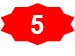 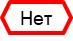 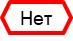 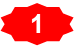 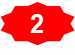 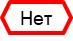 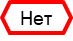 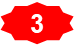 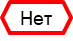 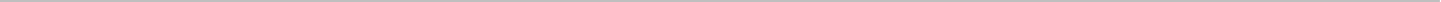 2мин-0мин.05сек.
ПРОБЛЕМЫ
Дежурный
Ожидание обучающихся прихода дежурных с литературой

Временные потери по дороге в библиотеку

Организация выдачи литературы на абонементе библиотеки

Временные потери по дороге из библиотеки

Преподаватель ожидает прихода дежурных

Временные потери на раздачу литературы
Библиотекарь
1
1мин-0сек-40сек
8мин-26сек2мин.48сек
Находит в фонде литературу необходимое  количество экземпляров
2
3
Дежурный
4
Идут по маршруту в аудиторию из библиотеки с литературой
Заполняет формуляр, проверяет количество экземпляров
5
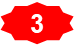 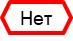 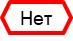 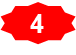 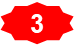 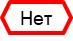 6
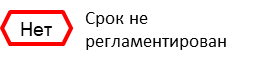 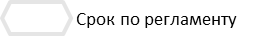 3
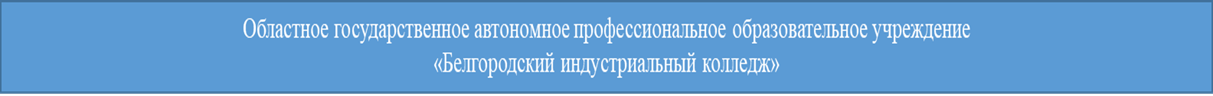 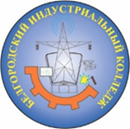 Карта текущего состояния процесса «Запись обучающихся бюджетных групп на комплексное питание в столовой колледжа»
Продолжительность
Исполнитель
Описание шага процесса
17мин.25сек-5мин.26сек
2мин.02сек-1мин.05сек
9мин.5 сек- 2 мин
2мин.02сек-1мин.05сек
2мин.30сек-45сек
Дежурные
Библиотекарь
Преподаватель
Обучающийся
Преподаватель
Пишет на доске № страницы и параграфа работы с учебником
Ожидает прихода дежурных из библиотеки
Ожидает прихода дежурных из библиотеки
Идут по маршруту в аудиторию из библиотеки с литературой
В аудитории раздают литературу по партам
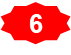 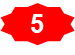 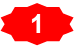 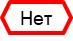 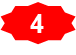 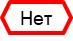 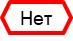 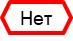 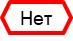 ПРОБЛЕМЫ
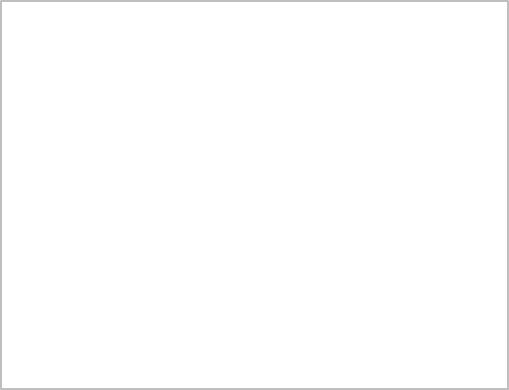 2мин.30сек-45сек
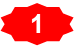 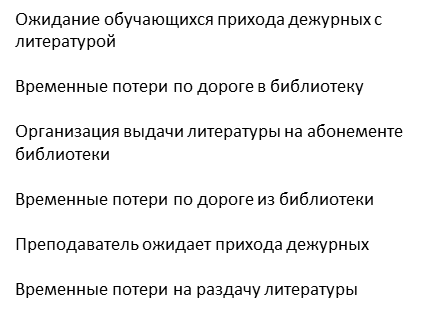 Обучающиеся
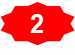 Начинают выполнять задание
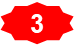 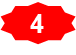 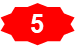 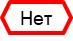 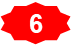 ИТОГО - ВПП  от 27 минут до 77 минут.
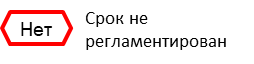 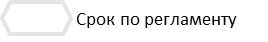 4
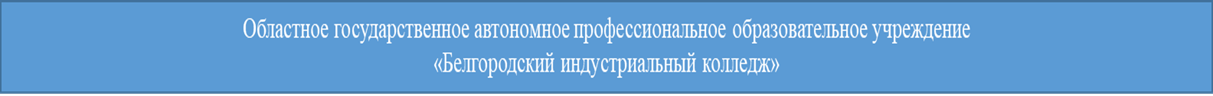 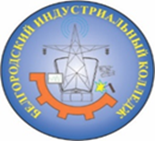 Пирамида проблем процесса «Запись обучающихся бюджетных групп на комплексное питание в столовой колледжа»
Федеральный
 уровень -
Проблемы, которые могут остаться нерешенными
Региональный уровень
Ожидание обучающихся прихода дежурных с литературой
Уровень ПОО - 6 проблем
Временные потери по дороге в библиотеку
Временные проблемы по дороге из библиотеки
Преподаватель ожидает прихода дежурных
Организация выдачи литературы на абонементе библиотеки
Временные потери на раздачу литературы
5
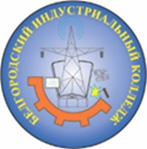 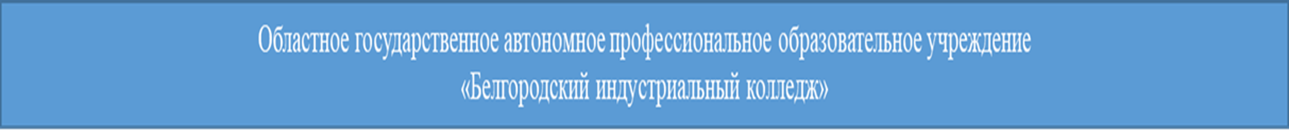 Решение проблем процесса «Запись обучающихся бюджетных групп на комплексное питание в столовой колледжа»
Решение
Экономия  времени, мин.
Проблема
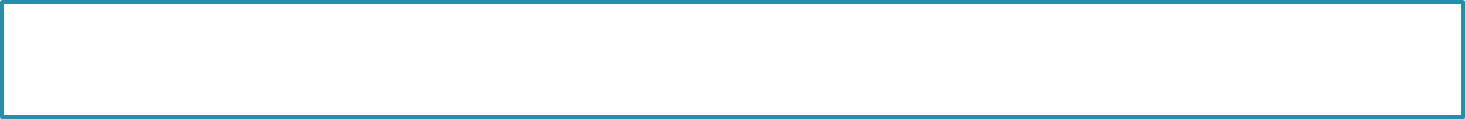 Разработка электронной библиотечной системы и ее доступности в каждую аудиторию
Ожидание обучающихся прихода дежурных с литературой
5-15
Разработка электронной библиотечной системы и ее доступности в каждою аудиторию
Временные потери по дороге в библиотеку
10-15
Разработка электронную библиотечную систему и её доступ в каждую аудиторию и регистрация обучающихся
Организация выдачи литературы на абонементе библиотеки
5-20
Преподаватель ожидает прихода дежурных с дополнительной литературой
Разработка электронную библиотечную систему и её доступ в каждую аудиторию
5-20
Временные потери на раздачу литературы
Разработка электронную библиотечную систему и её доступ в каждую аудиторию
10-15
Разработка индивидуальной электронной записи обучающегося
Разработка электронную библиотечную систему и её доступ в каждую аудиторию
3-5
6
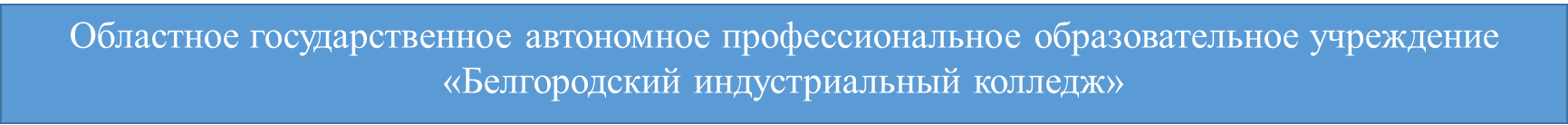 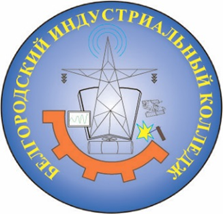 Карта целевого состояния процесса «организация проведения учебных занятий и внеклассных мероприятий при участии электронных библиотечных систем»
Продолжительность
Исполнитель
Описание шага процесса
Вход процесса – 8 мин
3 мин
2 мин
3мин
2мин
Библиотекарь
Библиотекарь
Обучающийся
Библиотекарь
Обучающийся
Идет по маршруту из учебной аудитории в библиотеку
Идет по маршруту из библиотеки в учебную аудиторию
Выполняет указания библиотекаря
Показывает пошаговую инструкцию для регистрации в электронной библиотеке
Получают логин и пароль в личном кабинете библиотечной электронной системы
От 29 минут до 5минут5
Предлагаемые решения
1 мин
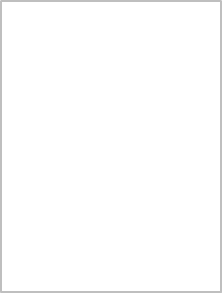 1 мин
2 мин
2 мин
Создание единой электронной библиотечной системы для участников образовательного процесса ОГАПОУ «БИК»
1
Преподаватель
Обучающийся
Преподаватель
Обучающийся
Дает указание войти в личный кабинет библиотечной электронной системы
Входит в личный кабинет библиотечной электронной системы
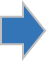 Выдает задание
Работает в электронной библиотечной системе
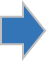 2
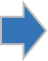 Разработка электронных  шаблонов для заполнения личного кабинета в ЭБС для преподавателей и обучающихся
Предоставления доступа в электронную систему в каждую аудиторию для преподавательского состава
3
ИТОГО – ВПП обслуживания  от 15 минут до 26  минут
Экономия времени составит: 35-40 минут
5
№
7
Срок по регламенту
Предлагаемые решения
Достигнутые результаты (было и стало)
Факторы успеха
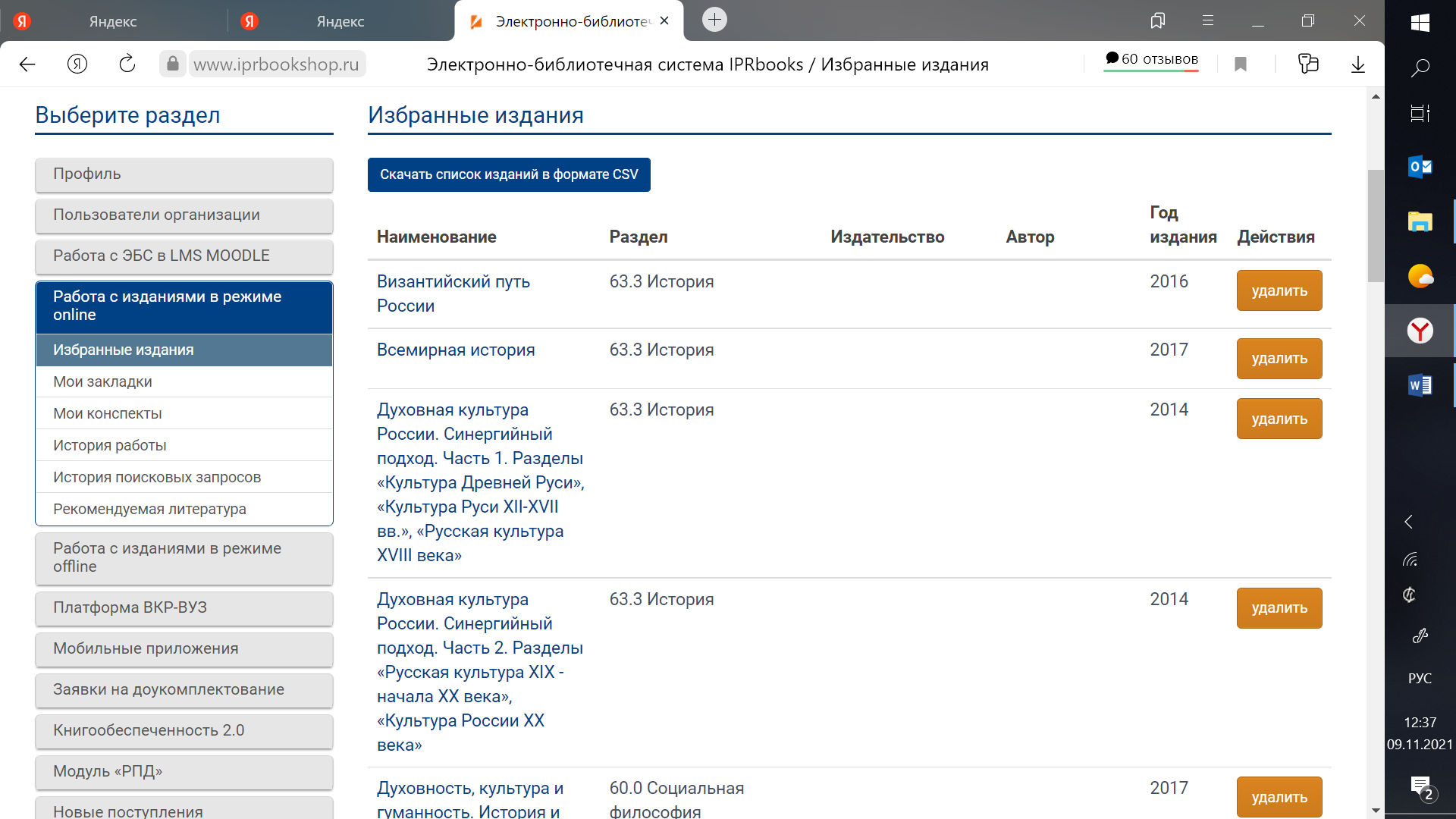 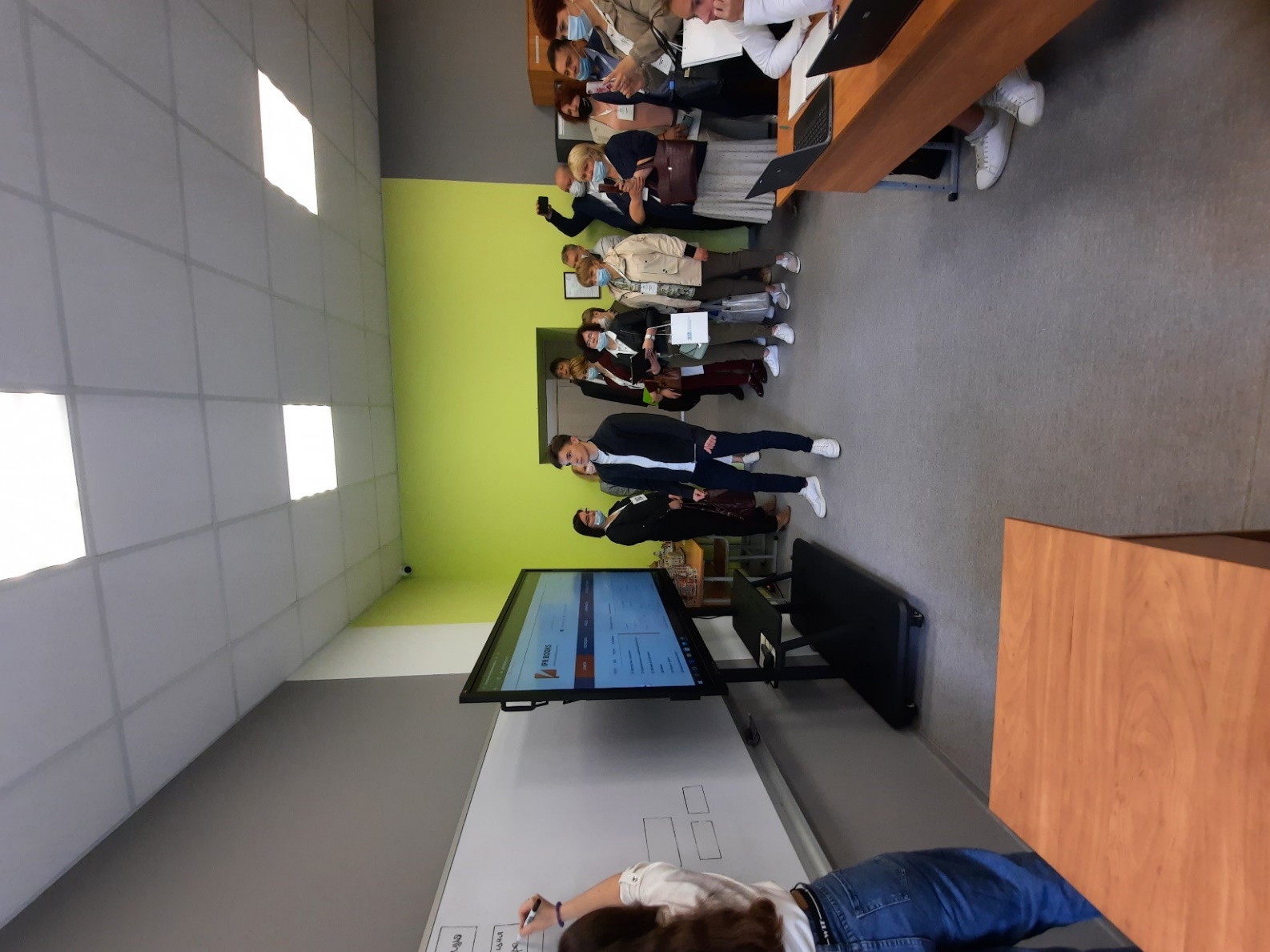 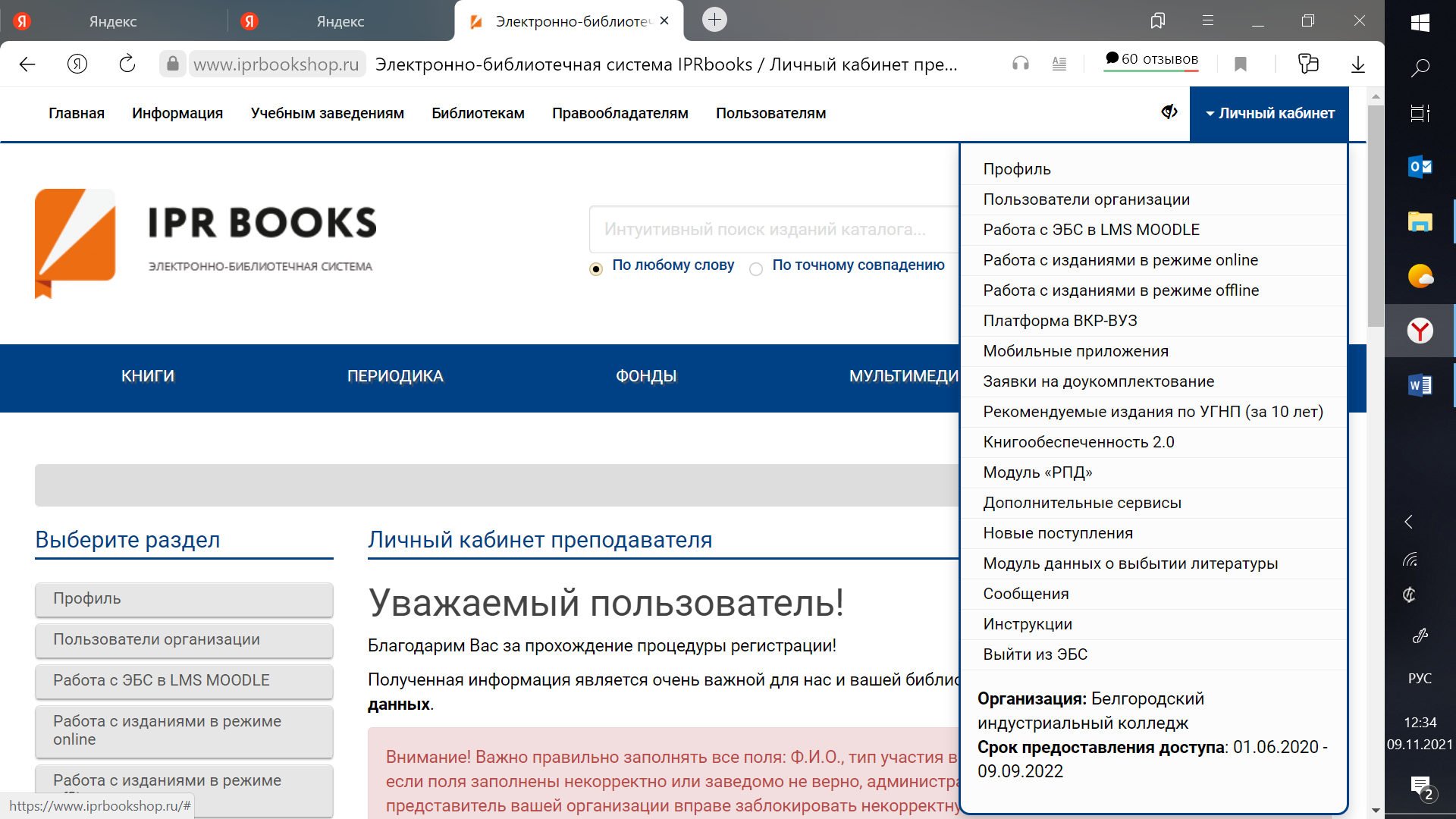 Устранили потери времени в процессе:
Перемещения обучающихся за литературой в библиотеку и назад
Временные потери при получении дополнительной литературы для проведения занятия и мероприятия
Организовали:
Работу с  электронной библиотечной системой
 Разработка единого шаблона для заполнения личного кабинета  преподавателей и обучающихся
Цифровизация образовательного процесса
8
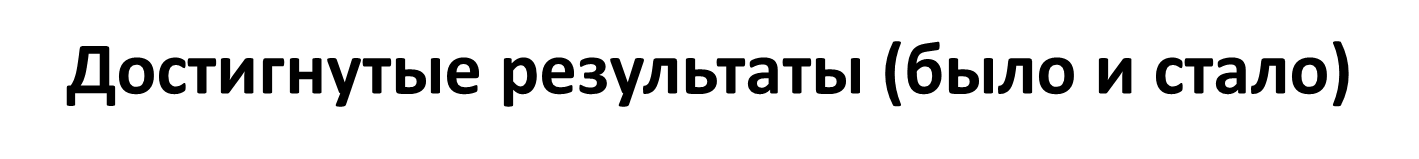 БЫЛО
СТАЛО
Неэффективное использование электронной библиотечной системы
Потеря времени на поход в библиотеку и назад с книгами  в 3х учебных корпусах
Сокращение временных потерь при  поиске нужной литературы  для учебных занятий и внеклассных мероприятий
Повышение удовлетворённости работы обучающихся участников учебного и воспитательного процесса  системой взаимодействия 
Создание единой платформы для обмена информацией участниками учебного и воспитательного процесса.
Использование электронной библиотечной системы
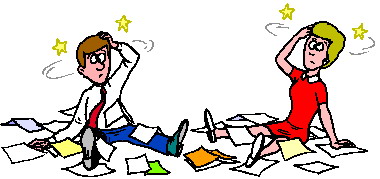 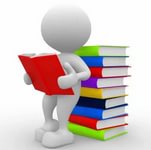 9
ПРОИЗВОДСТВЕННЫЙ АНАЛИЗ 
процесса «организация проведения учебных занятий и внеклассных мероприятий при участии электронных библиотечных систем»


В результате реализации проекта длительность процесса сократилась на 55 % и составляет от 15 минут – 26 минут
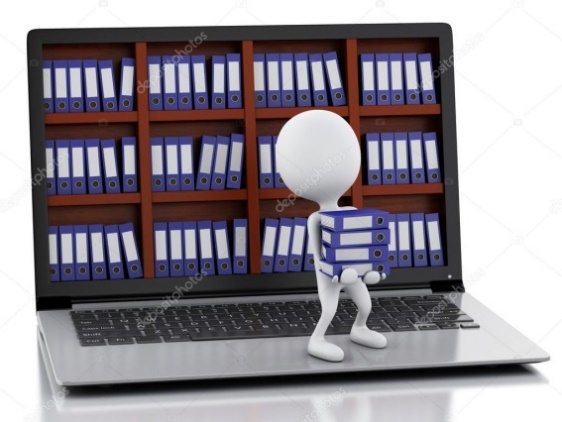 10
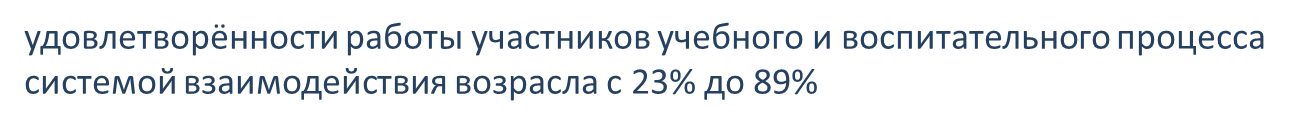 11
Экономический эффект и эффект для участников образовательного процесса
На 55 % сокращены затраты времени на поиск необходимого учебного пособия

В 1,5 раза снизились трудозатраты сотрудников библиотеки

Повышение удовлетворенности всех участников образовательного процесса
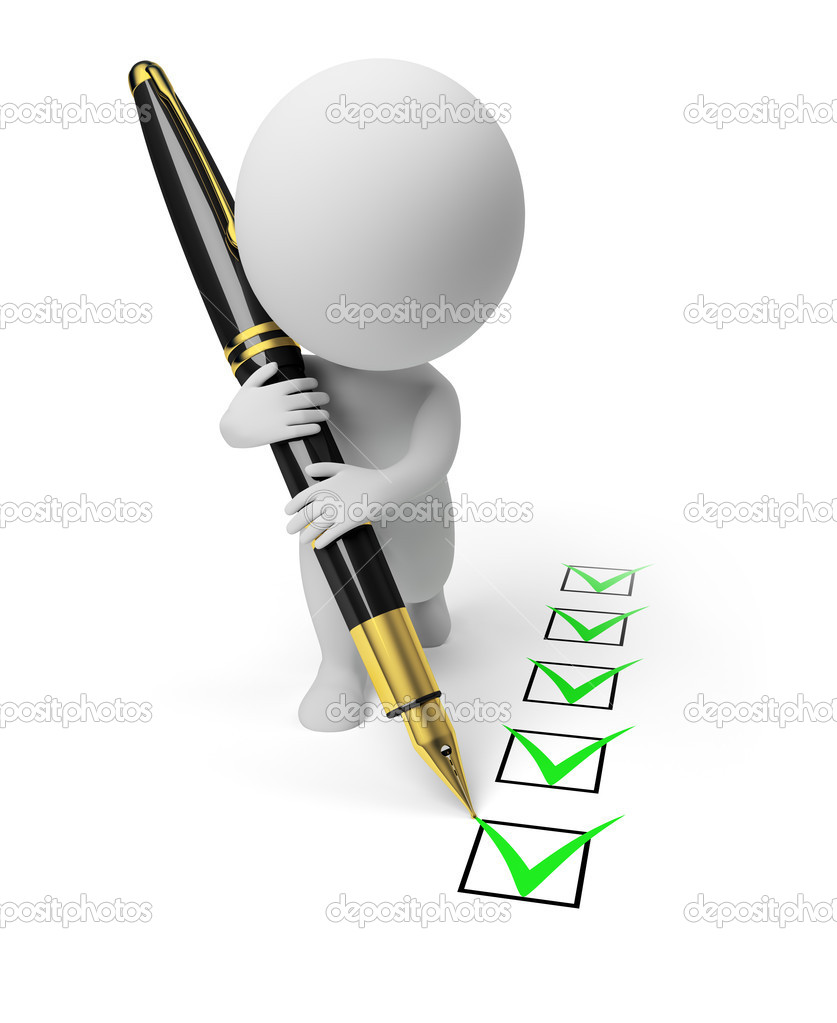 12